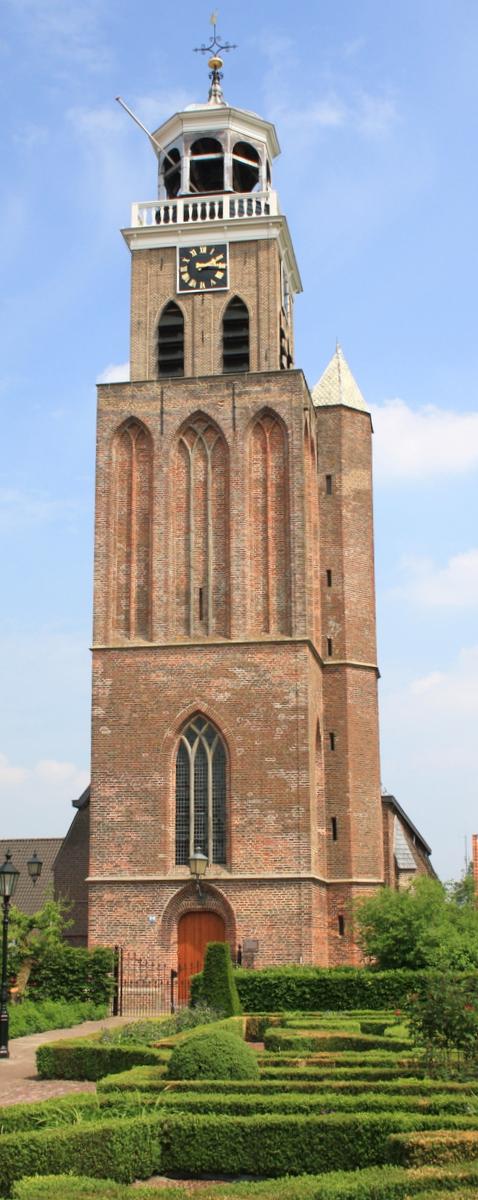 Welkom in de doopdienst
Thema “ Thuis ” 
	Voorganger: 
   	Ds. Douwe Wijmenga
	Ouderling van dienst:
	Esther Haasjes
	Muzikale begeleiding:
	Erik Hofstede en de huisband
	Schriftlezing:
   Jacobus 1: 17 – 25 (BGT)
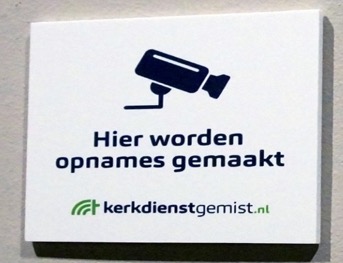 CollectenDe collecte in de dienst is bestemd voor de diaconie
De collecte bij de uitgang is bestemd voor onderhoud van het kerkgebouw.Via de Scipio-app van deMariakerk kunt u thuis of inde kerk ook geven.
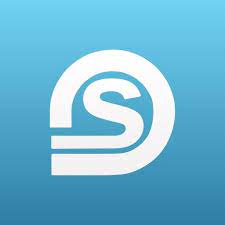 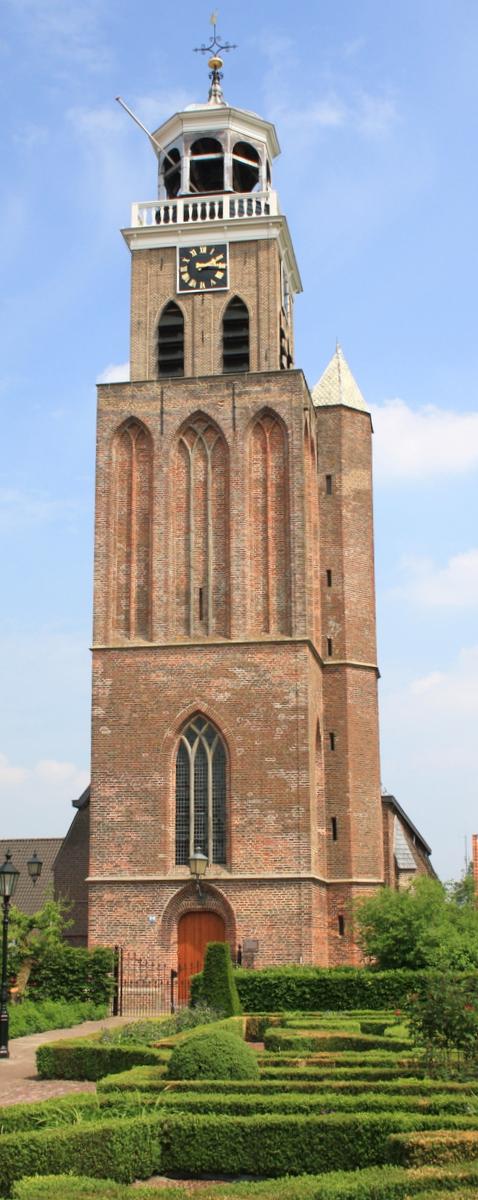 Welkom in de doopdienst
Thema “ Thuis ” 
	Voorganger: 
   	Ds. Douwe Wijmenga
	Ouderling van dienst:
	Esther Haasjes
	Muzikale begeleiding:
	Erik Hofstede en de huisband
	Schriftlezing:
   Jacobus 1: 17 – 25 (BGT)
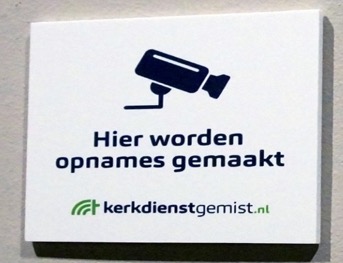 Voor de dienst: Opw. 553‘ Laat het feest zijn in de huizen ‘
Opw 553
Laat het feest zijn in de huizen,mensen dansen op de straat.Als het onrecht buigt voor Jezusen het volk weer bidden gaat.
In de bergen, door de dalen:hoor ons loflied overal.In de hemel en op aardeals uw glorie komen zal.
Laat Uw licht zien in het duisterals wij buigen voor het kruis.Laat Uw heerlijkheid verschijnenin de wereld, in ons huis.
In de bergen, door de dalen:hoor ons loflied overal.In de hemel en op aardeals uw glorie komen zal.
Halleluja, Halleluja, Halleluja, Halleluja

In de bergen, door de dalen:hoor ons loflied overal. In de hemel en op aardeals uw glorie komen zal.
Welkom en mededelingen
Intochtslied: NLB 84a‘ Wat hou ik van uw huis ‘
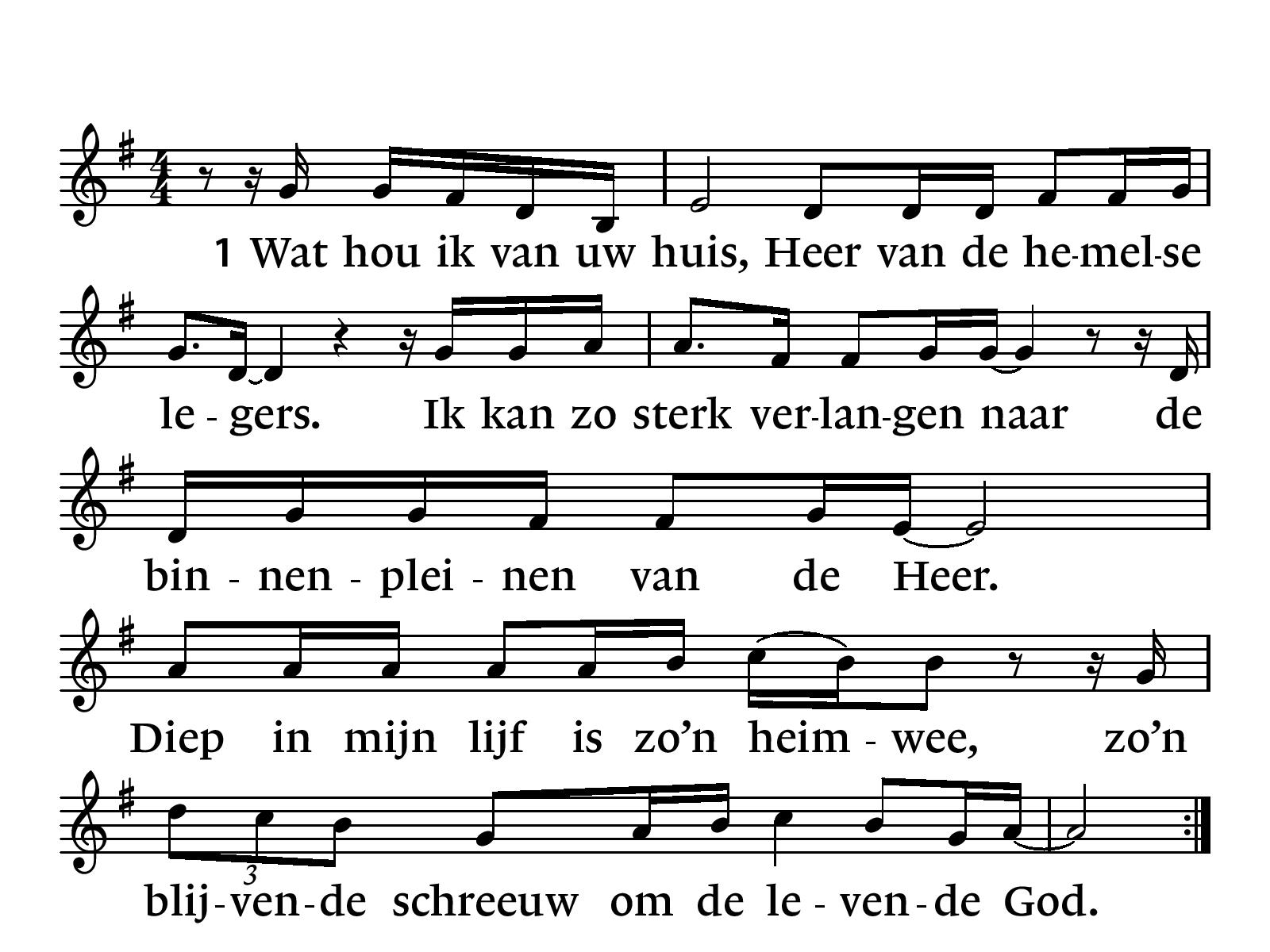 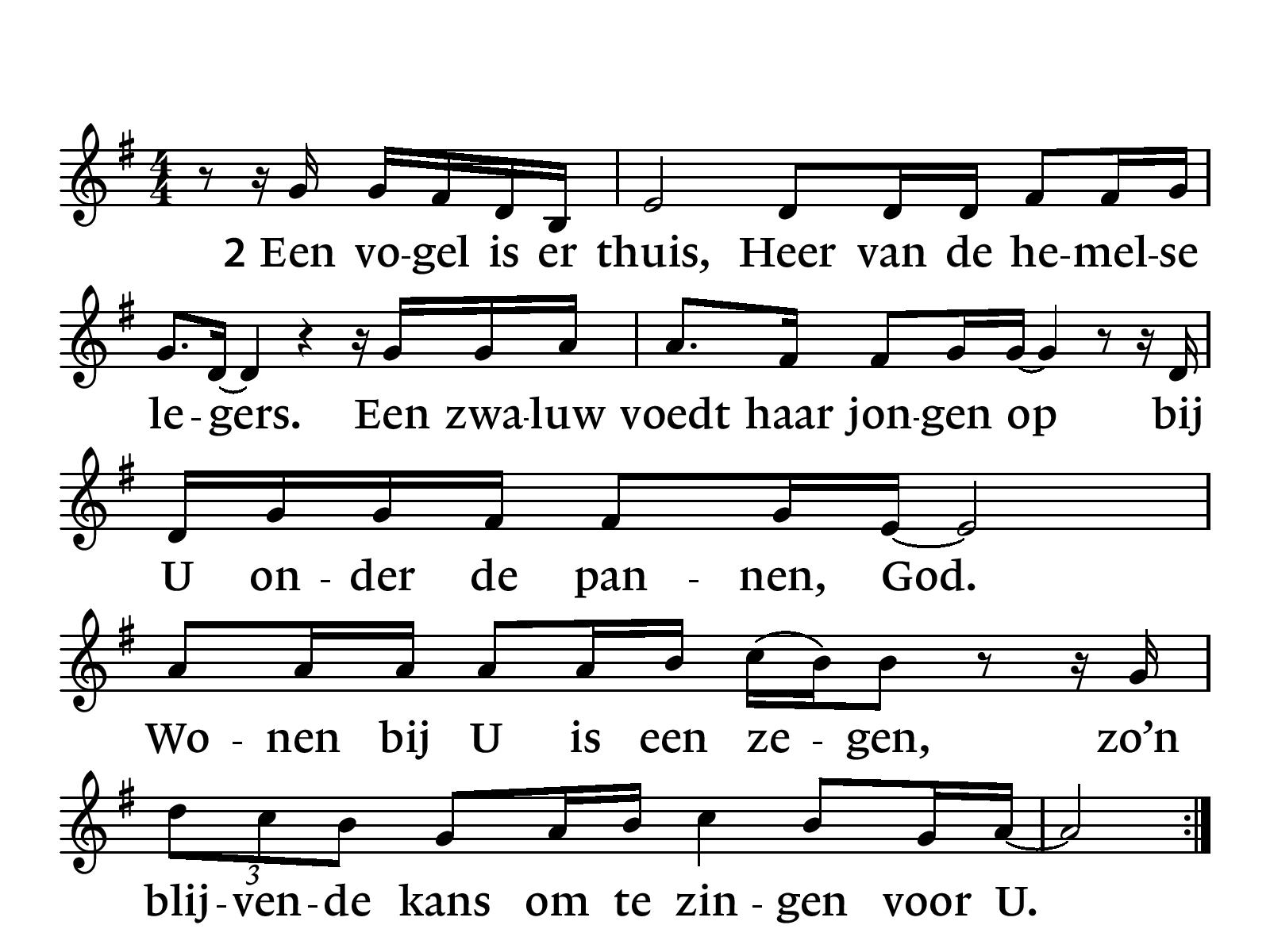 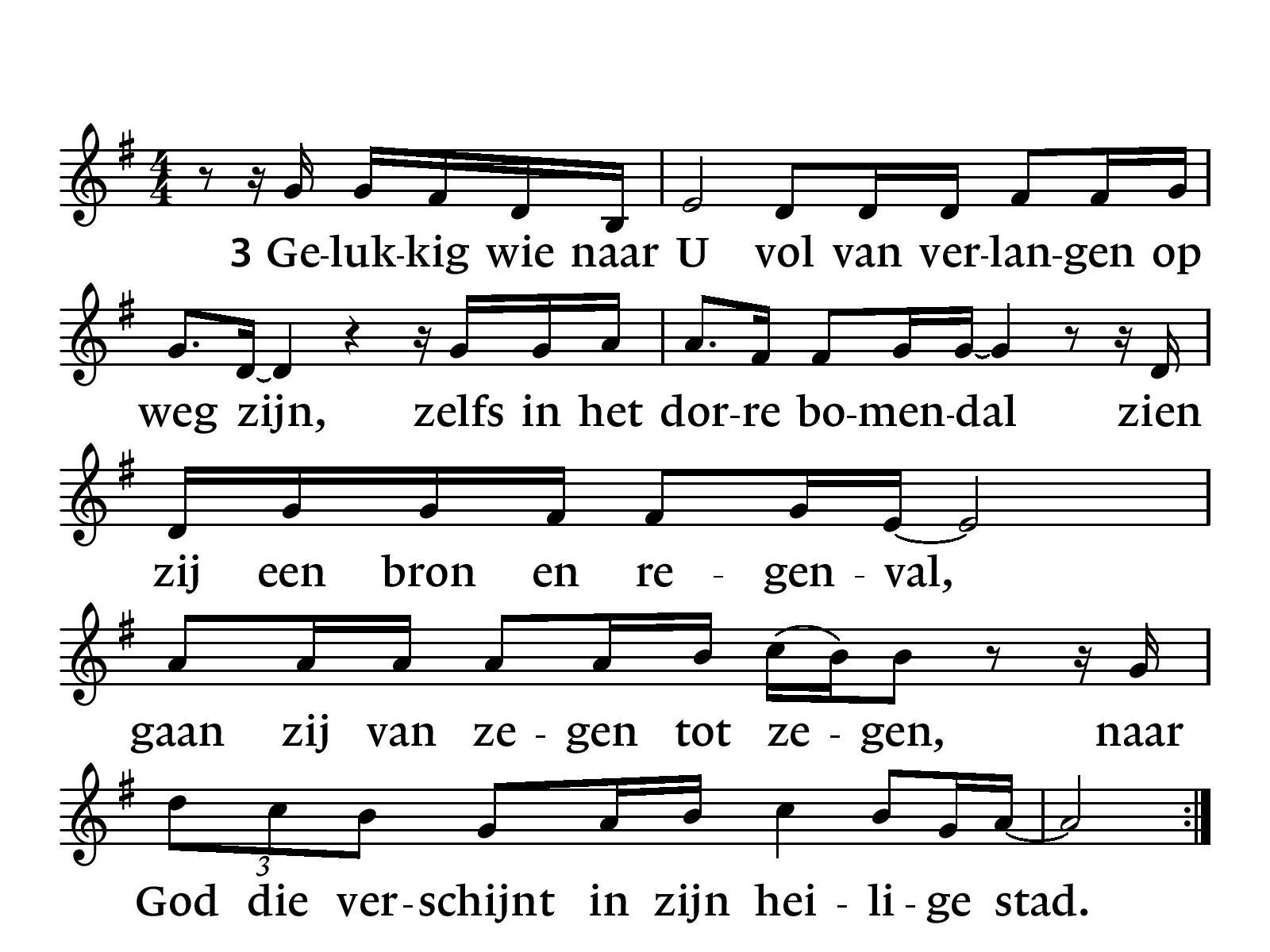 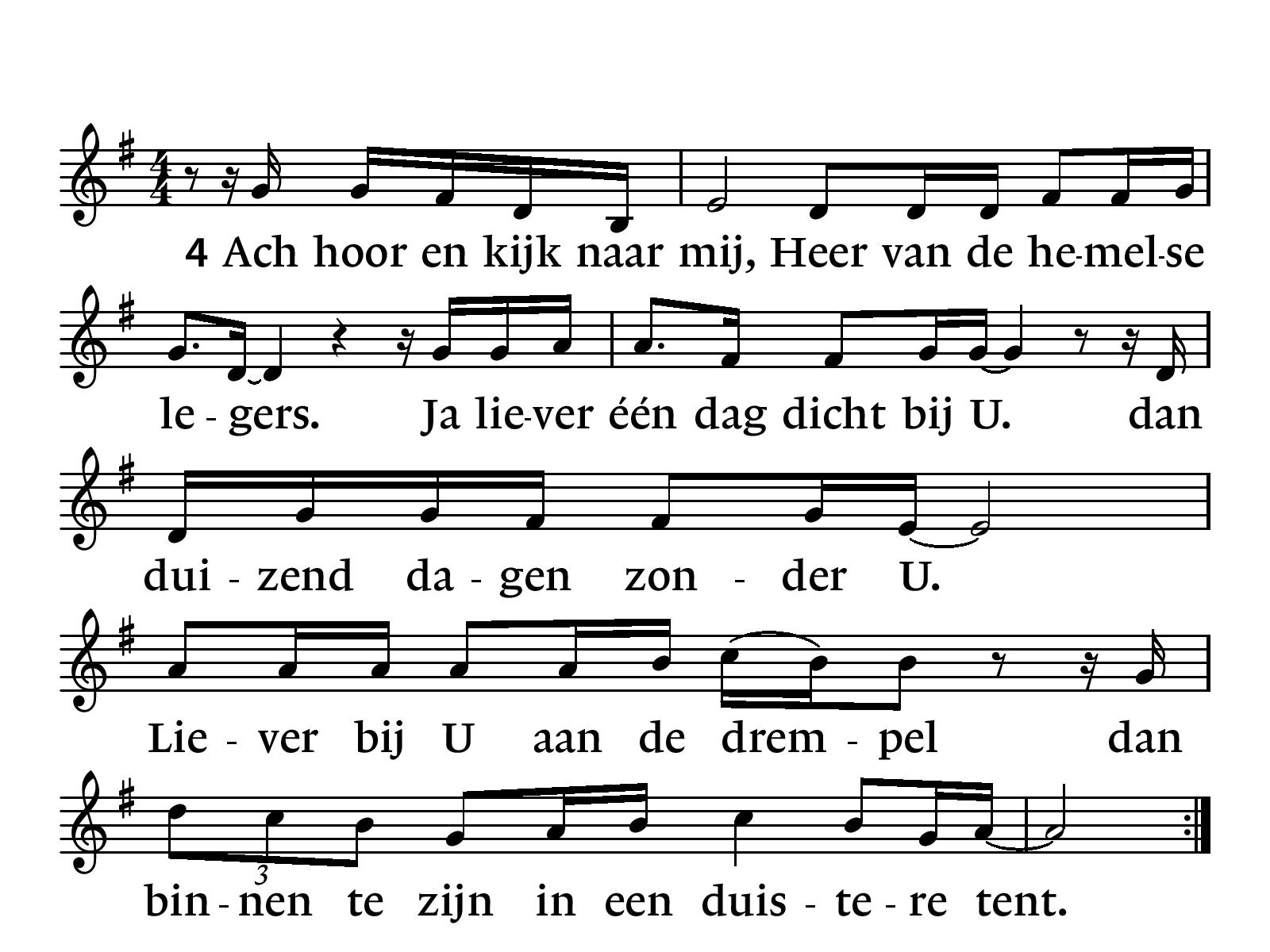 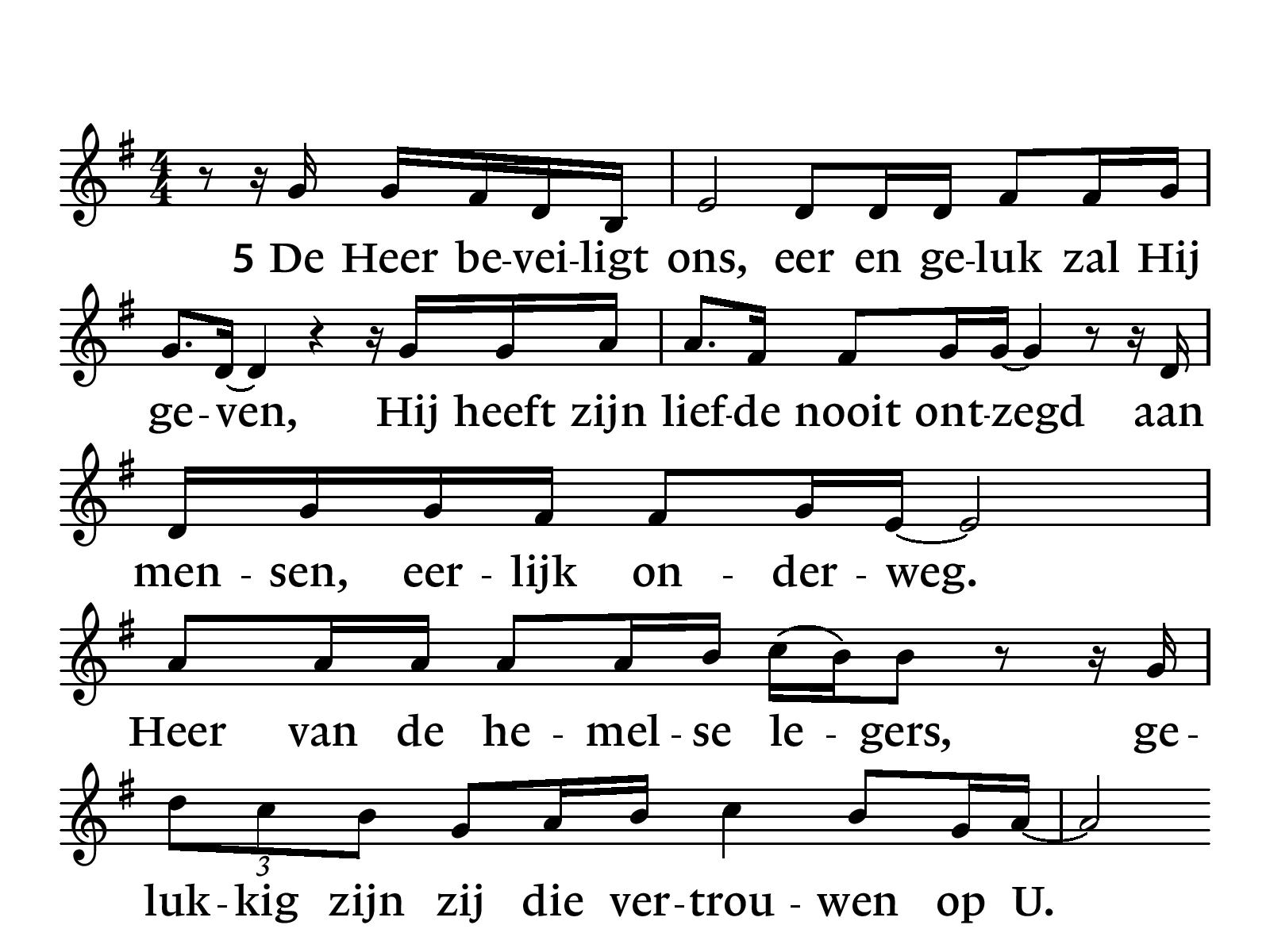 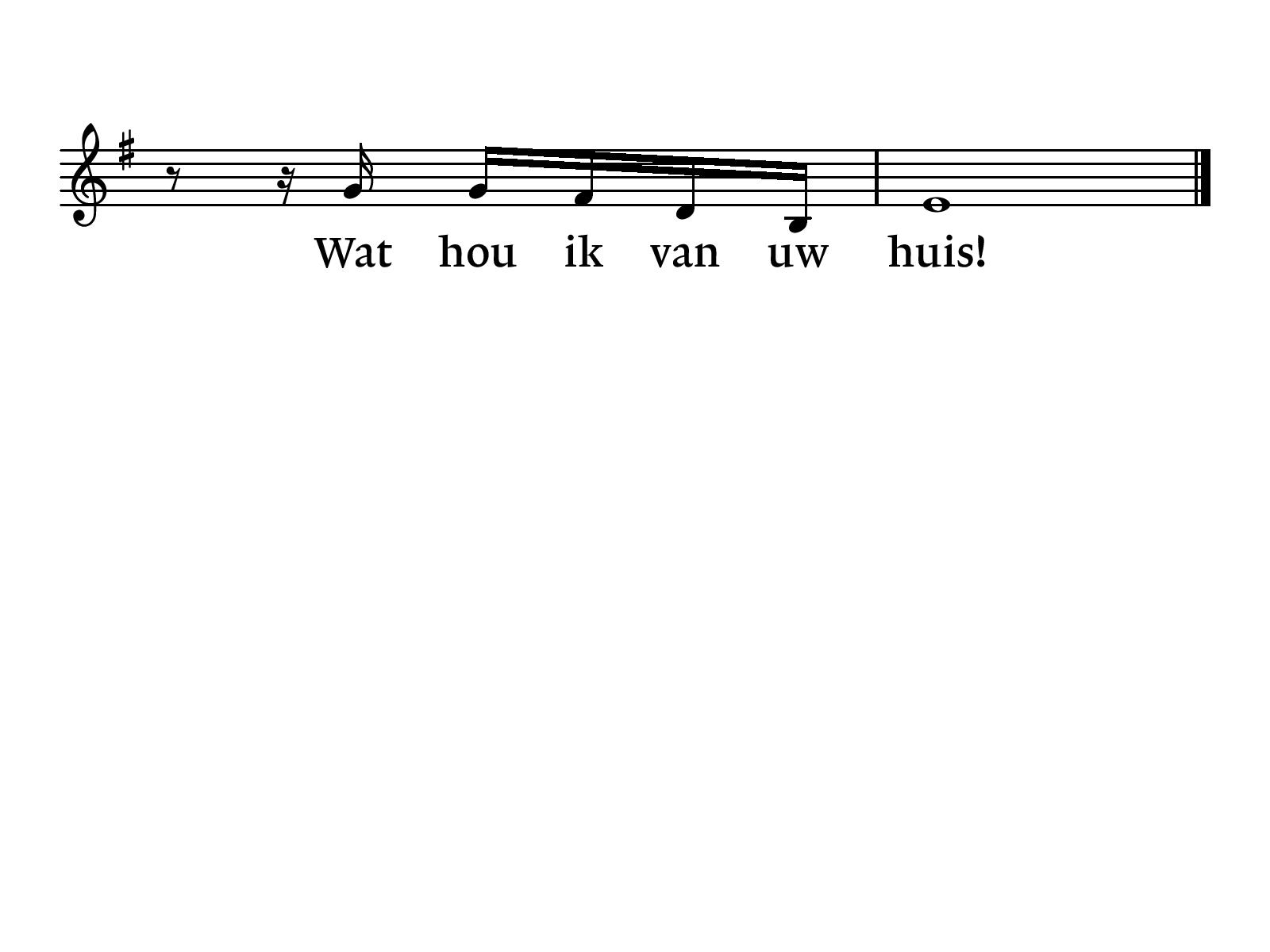 Stil gebed, votum, groet
Drempelgebed
Over Joël de profeet
Opw. 522‘ Er komt een tijd van grote opwekking ‘
Vader, stort uw Geest uit,op alle volken die bestaan;laten dan uw kind'renprofeteren in uw naam.

Toon in visioenende geheimen van uw hart;ja, uw volk ziet uit, Heernaar die dag dat Uuw grootheid openbaart.
Er komt een tijd van grote opwekking;dan komen mensen tot besef dat Jezus leeft.Er komt een tijd van grote opwekkingen iedereen die Jezus aanroeptals Heer wordt gered.
Vader, toon uw glorieaan alle mensen die bestaan;dan buigt elke knie zichvol van eerbied voor uw naam.

Laat de hemel beven,schud de aarde door uw kracht;zie de schepping smachtennaar die dag dat Uuw grootheid openbaart.
Er komt een tijd van grote opwekking;dan komen mensen tot besef dat Jezus leeft.Er komt een tijd van grote opwekkingen iedereen die Jezus aanroeptals Heer wordt gered.
Er komt een tijd van grote opwekking;dan komen mensen tot besef dat Jezus leeft.Er komt een tijd van grote opwekkingen iedereen die Jezus aanroeptals Heer wordt gered.
Dooponderwijzing en doopgebed
Opw. 347‘ Ik geloof in God de Vader ‘
Opw 347
Ik geloof in God de Vader, Schepper, 
die de schepping draagt. 
In zijn Zoon, in Christus Jezus die, 
geboren uit een maagd, 
aan het kruis de wereld redde, 
onze zonden op zich nam. 
Opgestaan en opgevaren troont Hij aan Gods rechterhand.
Jezus, Hij is Heer, ) 
Hij is Heer.             )4x
Naam aller namen, naam aller namen.
Ik geloof in God de Trooster, 
gaven van de heil'ge Geest, 
die Gods woord aan ons bevestigt: 
gaat en predikt en geneest. 
Als Hij komt met macht en luister 
zal de mensheid voor Hem staan. 
Dan zal elke knie zich buigen, 
elke tong belijdt zijn naam:
Jezus, U bent Heer, ) 
U bent Heer. )4x 
Naam aller namen, naam aller namen, naam aller namen.
Doop
Overhandigen doopkaars en - geschenk
Steven en Annelies willen voor presentatie nog iets zeggen over/tegen Joël
Presentatie van Joël
Luisteren naar het lied “Thuis “
Gebed bij opening Schrift
Kinderen naar nevendienst
Opw. 845 (verkorte versie)‘ De zegen ‘
Opwekking 845
De Heer zegent en beschermt jou.
Hij schijnt zijn stralende licht
genadig op jou.
De Heer ziet jou en bewaart jou;
Hij geeft vrede.
Refrein:
Amen. Amen. Amen.
Amen. Amen. Amen.
Mag zijn goedheid jou omgeven,
tot in duizend generaties;
ook je zonen en je dochters
en hun zonen en hun dochters.
Mag zijn goedheid jou omgeven,
tot in duizend generaties;
ook je zonen en je dochters
en hun zonen en hun dochters.
Mag zijn goedheid jou omgeven,
tot in duizend generaties;
ook je zonen en je dochters
en hun zonen en hun dochters.
Mag zijn goedheid jou omgeven,
tot in duizend generaties;
ook je zonen en je dochters
en hun zonen en hun dochters.
De Heer zelf zal voor je uitgaan.
Hij omgeeft je, Hij omringt je.
Om je heen en binnen in je:
Hij is bij je.
Hij is bij je.
In de morgen, in de avond,
als je weggaat, als je thuiskomt,
in je tranen, in je vreugde:
Hij is bij je.
Hij is bij je.
Hij is bij je. (6x)
Refrein:
Amen. Amen. Amen.
Amen. Amen. Amen.
Schriftlezing: Jacobus 1: 17 – 25 (BGT)
17Al het goede dat wij krijgen, elk volmaakt geschenk, komt van God. Dat zal altijd zo zijn, want God verandert niet. Het licht van de zon en van de maan verandert voortdurend. Maar God, die het licht gemaakt heeft, blijft altijd dezelfde.
18Het was Gods besluit dat wij de waarheid over hem zouden horen. Hij besloot om nieuwe mensen van ons te maken. Want hij wil dat zijn nieuwe wereld met ons begint.
Geloven, maar ook goed leven
Word niet meteen boos
19Vrienden, bedenk dit goed: Je moet altijd bereid zijn om naar een ander te luisteren. Maar denk eerst goed na voordat je iets terugzegt. En word vooral niet meteen kwaad. 20Want als je kwaad bent, ga je dingen doen die God niet goed vindt.
21Nee, blijf altijd vriendelijk. Doe alles weg wat slecht is! Doe geen verkeerde dingen meer, maar doe wat God van je vraagt. Jullie kennen Gods boodschap, en jullie weten dat je daardoor gered kunt worden.

Doe wat God van je vraagt
22Je moet niet alleen luisteren naar Gods woorden, maar ook doen wat God van je vraagt. Anders ben je verkeerd bezig.
23-24Als je wel naar Gods woorden luistert, maar niet doet wat hij van je vraagt, dan ben je erg dom. Dan lijk je op iemand die zichzelf in een spiegel bekijkt, en daarna meteen vergeet hoe hij eruitziet.
25Je moet je altijd laten leiden door Gods wet. Want die wet is volmaakt, en geeft je vrijheid. Je moet niet alleen maar naar Gods wet luisteren, en Gods woorden meteen weer vergeten. Nee, je moet ook doen wat God van je vraagt. Dan zul je gelukkig zijn!
Overdenking
NLB 248‘ De dag, door uwe gunst ontvangen ‘
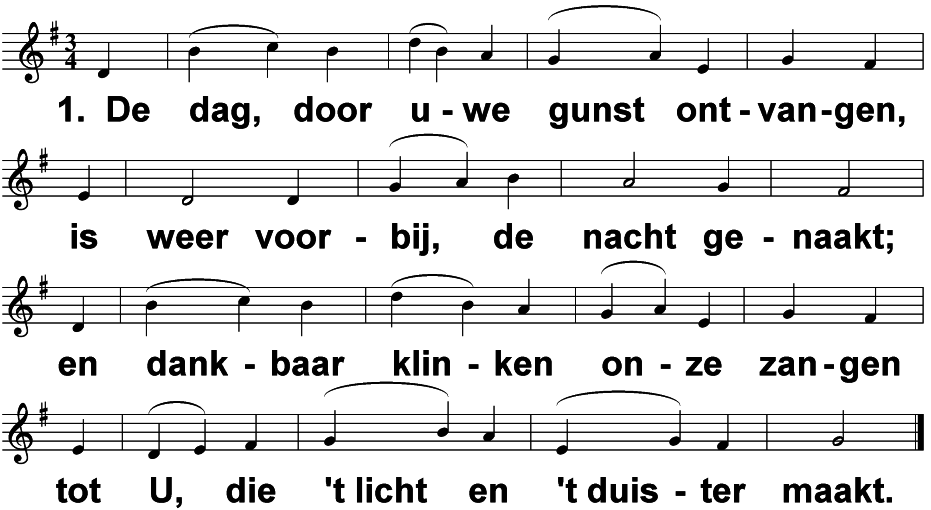 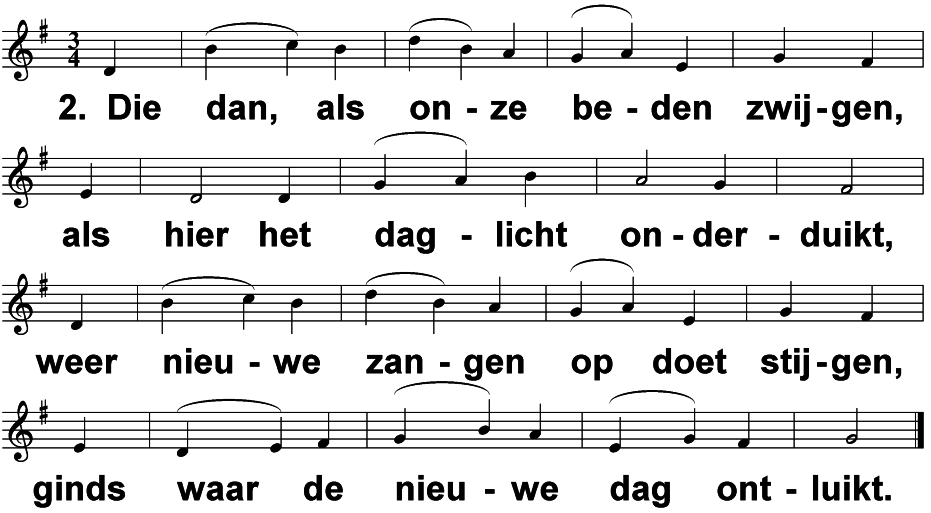 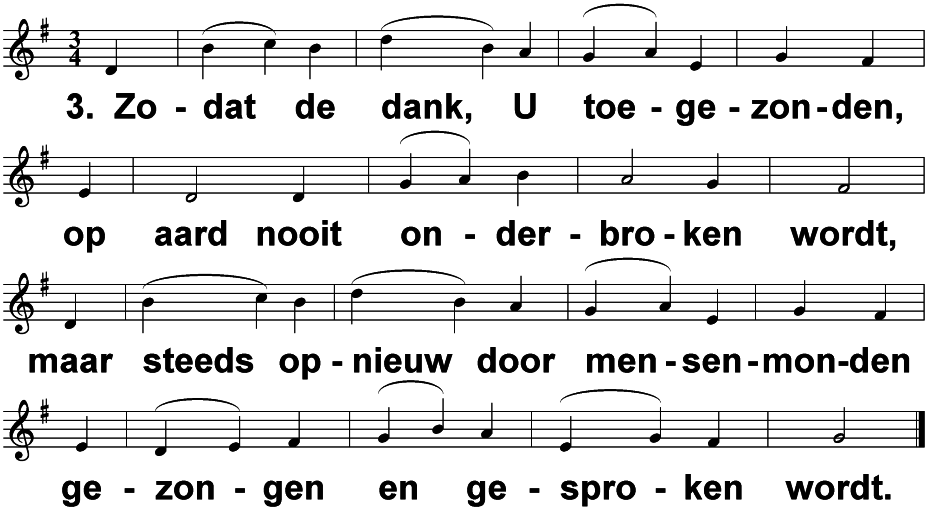 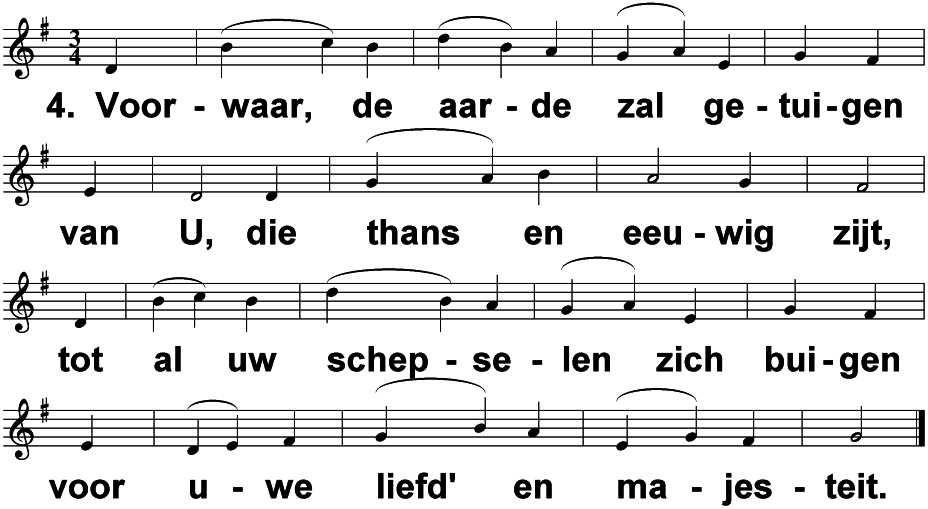 Kinderen terug in de kerk
Kinderlied: KEE 10‘ Heer, U kent mij als geen ander ‘
KEE 10
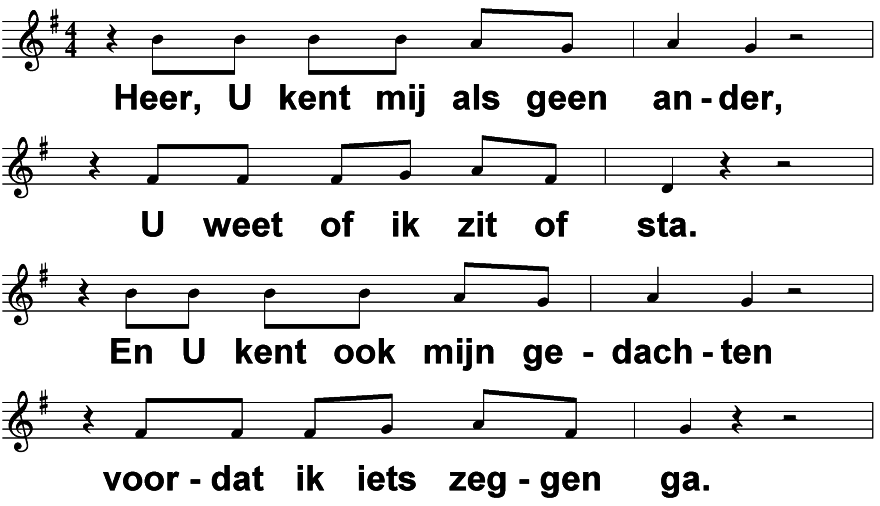 Heer, U kent mij als geen ander (OvK 172)			    t. & m. M. Zimmer
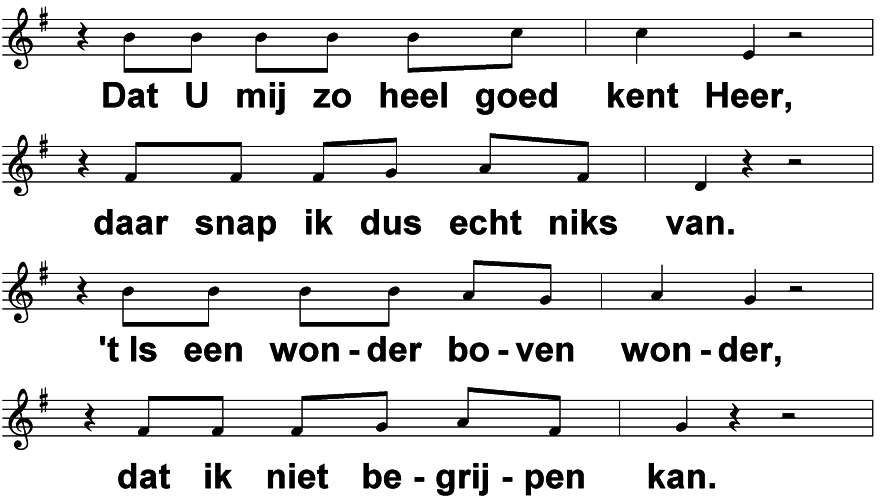 Heer, U kent mij als geen ander (OvK 172)			    t. & m. M. Zimmer
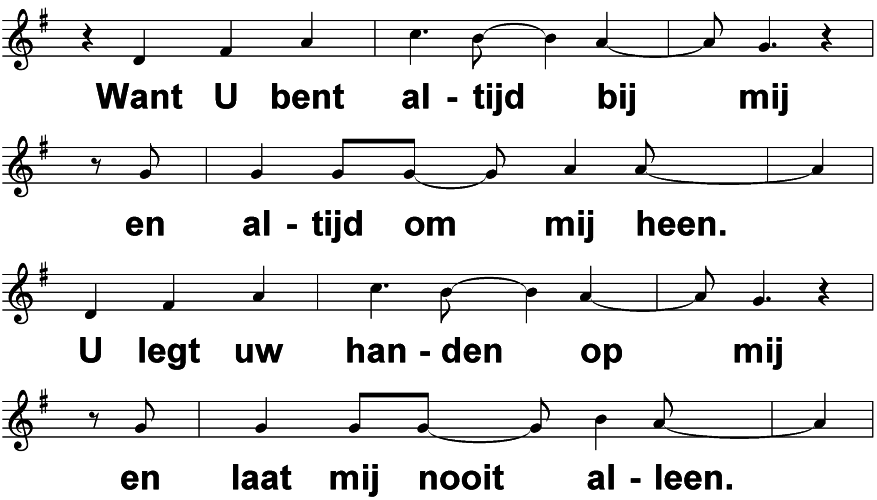 Heer, U kent mij als geen ander (OvK 172)			    t. & m. M. Zimmer
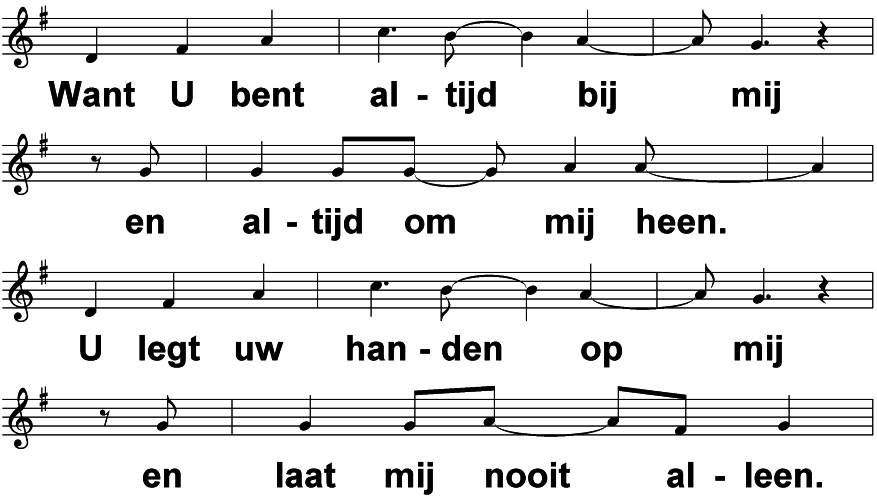 Heer, U kent mij als geen ander (OvK 172)			    t. & m. M. Zimmer
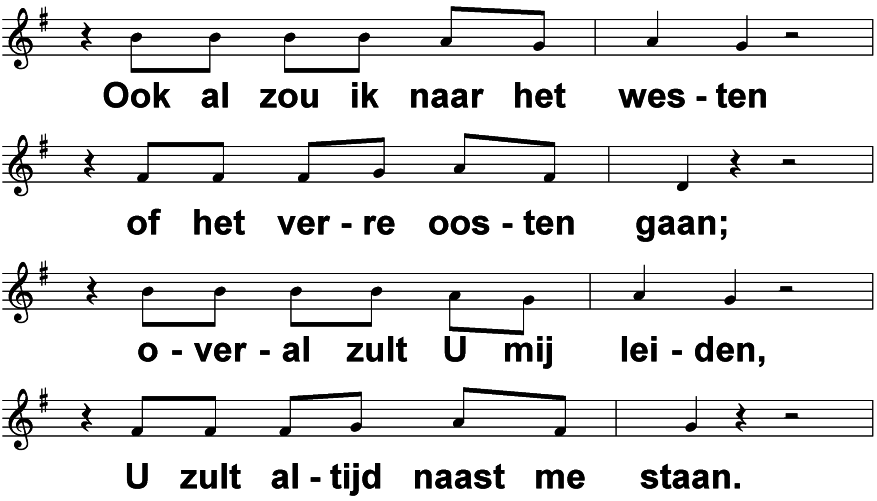 Heer, U kent mij als geen ander (OvK 172)			    t. & m. M. Zimmer
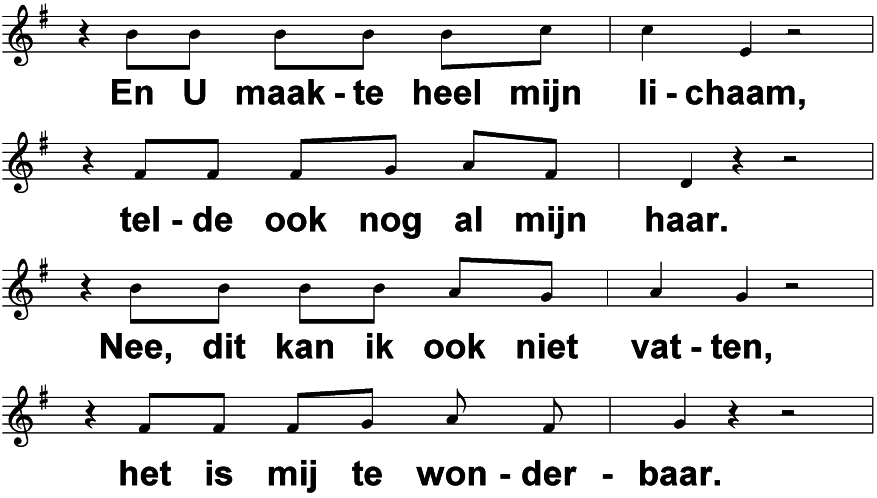 Heer, U kent mij als geen ander (OvK 172)			    t. & m. M. Zimmer
vrouwen:
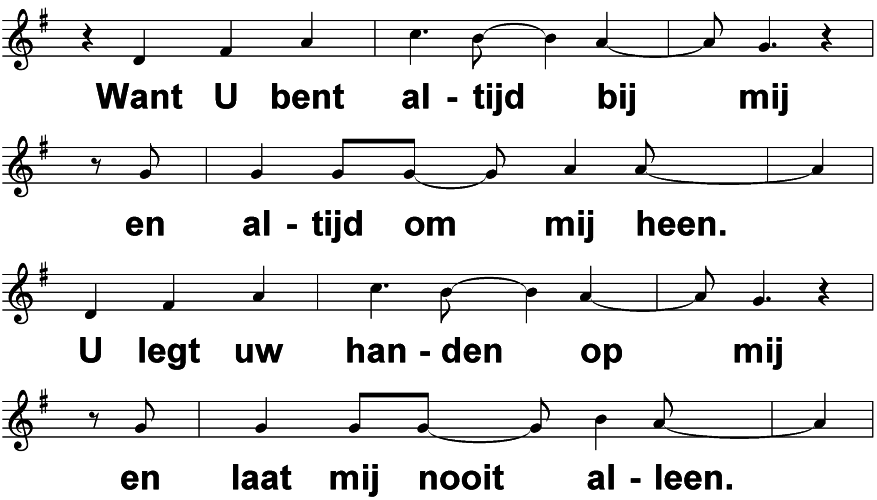 Heer, U kent mij als geen ander (OvK 172)			    t. & m. M. Zimmer
allen:
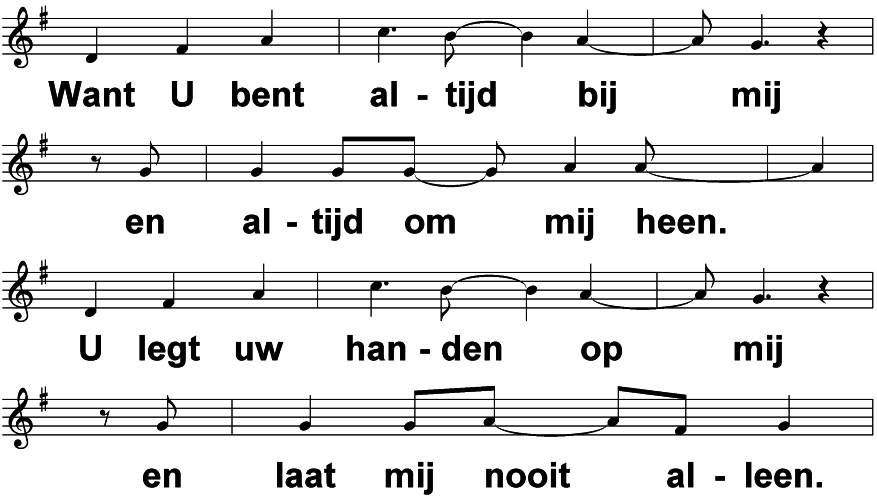 Heer, U kent mij als geen ander (OvK 172)			    t. & m. M. Zimmer
mannen:
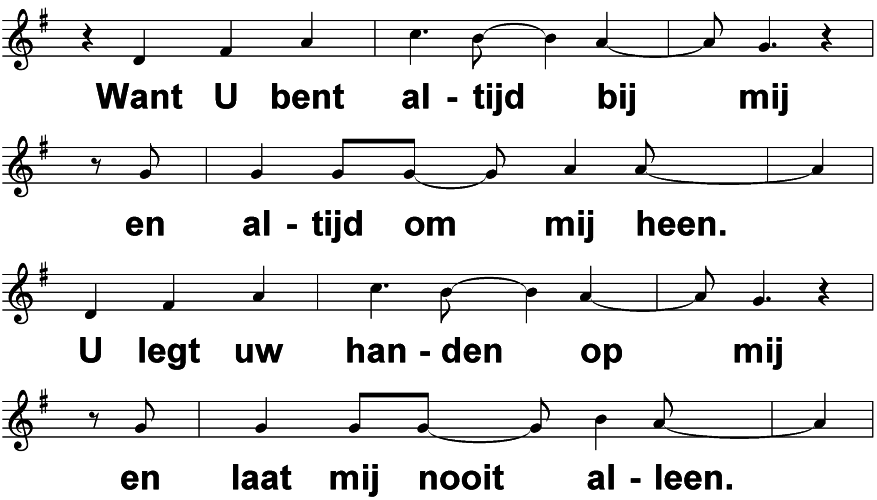 Heer, U kent mij als geen ander (OvK 172)			    t. & m. M. Zimmer
allen:
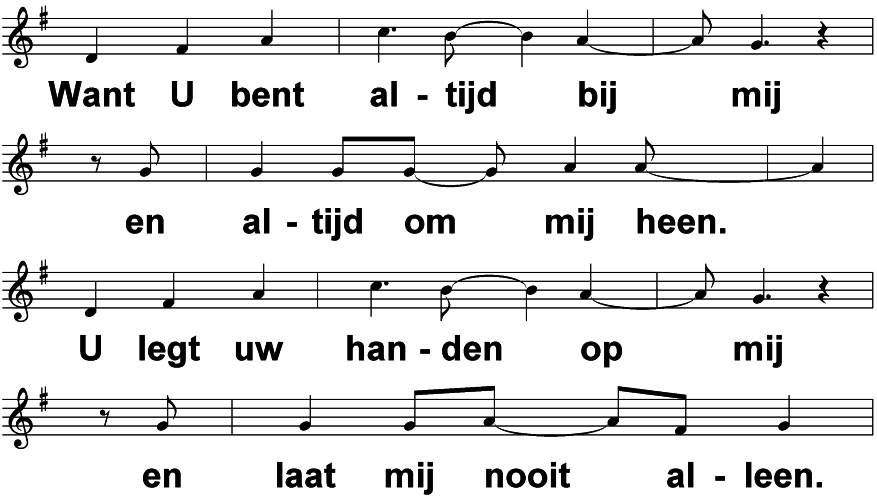 Heer, U kent mij als geen ander (OvK 172)			    t. & m. M. Zimmer
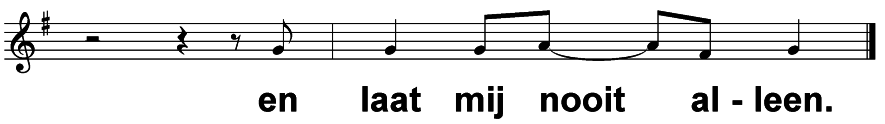 Heer, U kent mij als geen ander (OvK 172)			    t. & m. M. Zimmer
Gebeden
CollectenDe collecte in de dienst is bestemd voor de diaconie
De collecte bij de uitgang is bestemd voor onderhoud van het kerkgebouw.Via de Scipio-app van deMariakerk kunt u thuis of inde kerk ook geven.
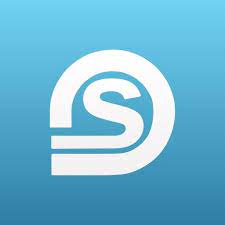 We wachten even tot de kleinste kinderen terugkomen van de oppasdienst
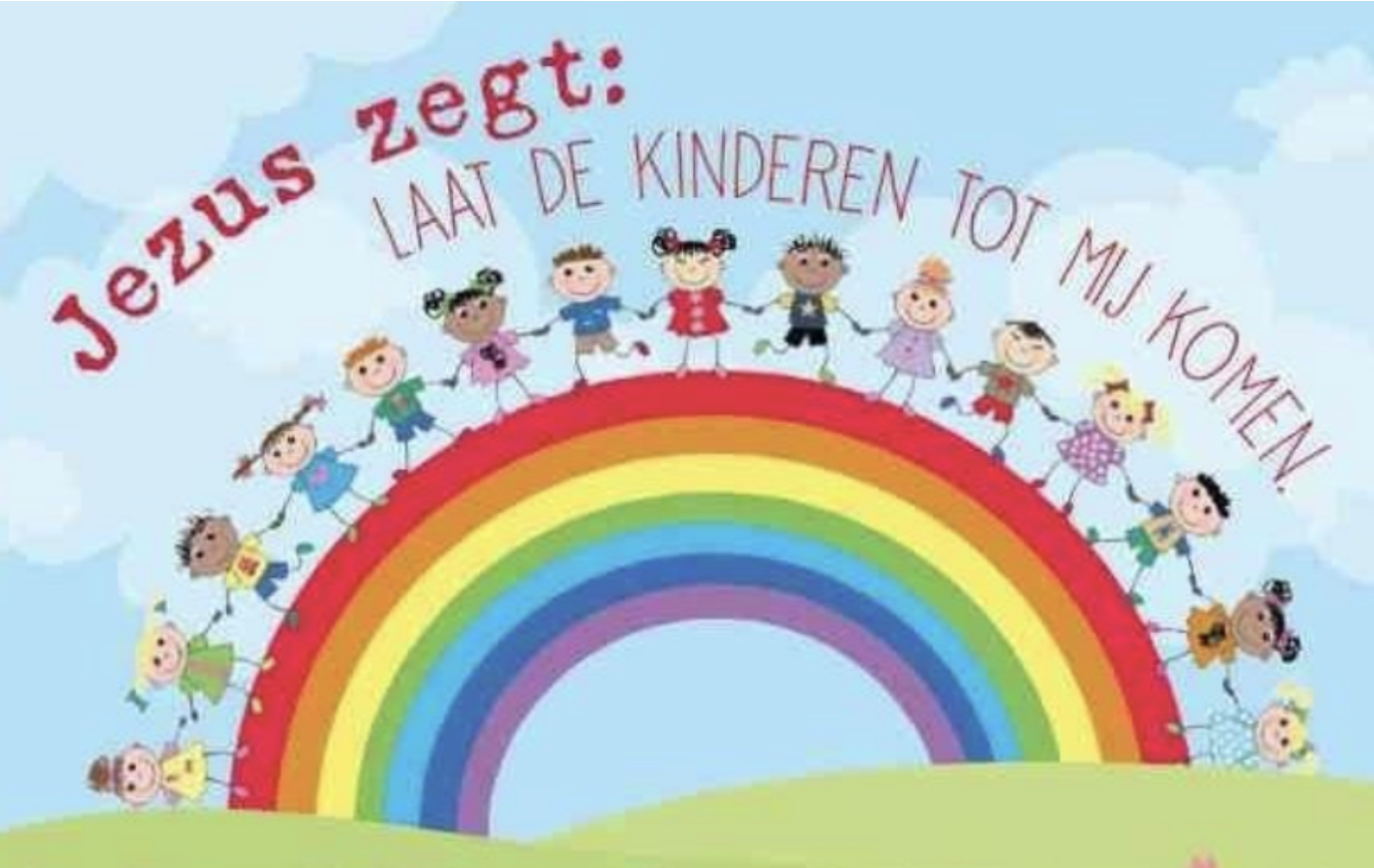 Slotlied: ELB 270‘ Ga nu heen in vrede ‘
allen:
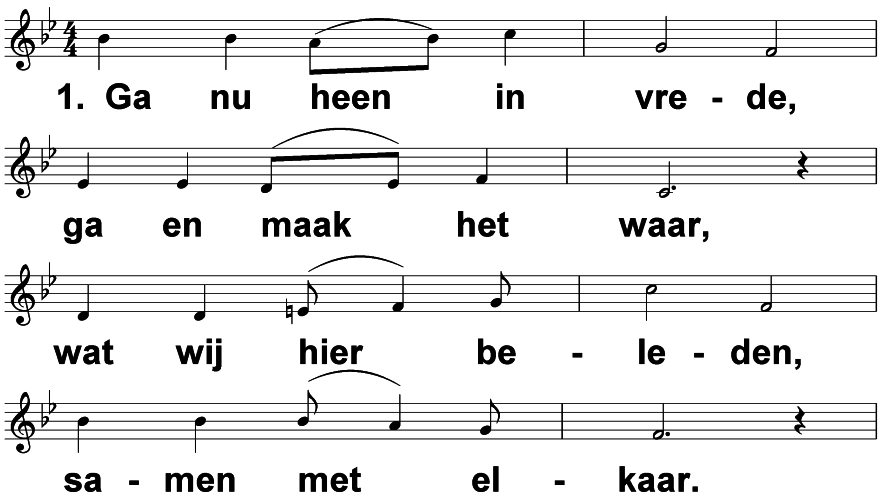 GA nu heen in vrede (EL 270) 	 t. Joh. de Heer; m. E. Elgar
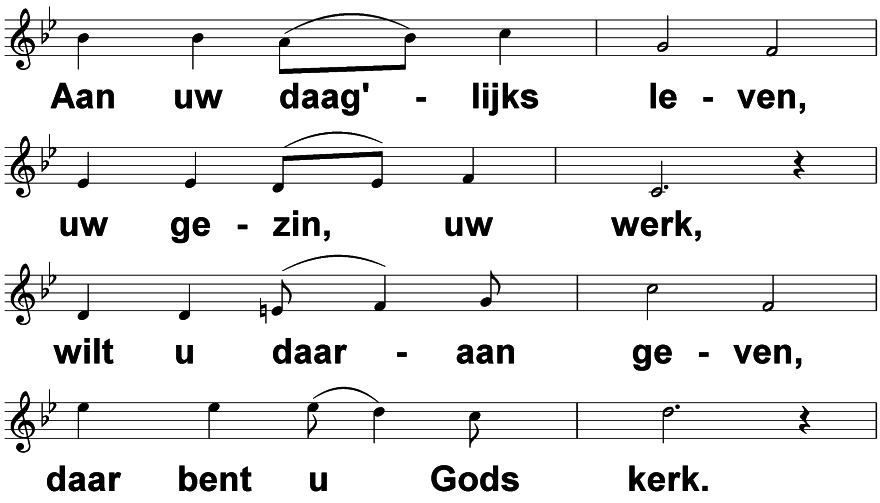 GA nu heen in vrede (EL 270) 	 t. Joh. de Heer; m. E. Elgar
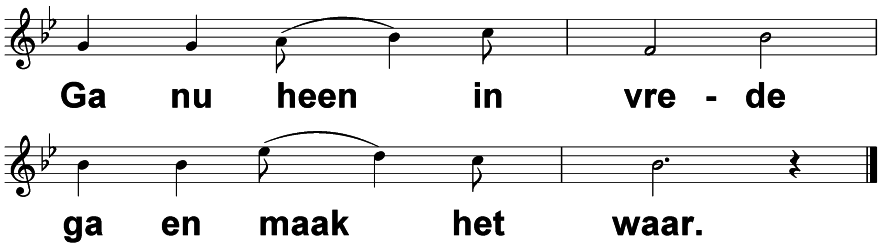 GA nu heen in vrede (EL 270) 	 t. Joh. de Heer; m. E. Elgar
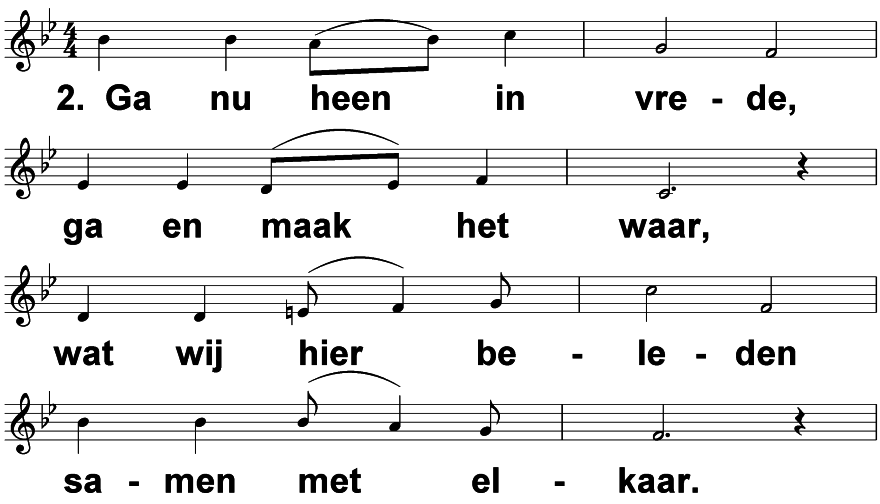 GA nu heen in vrede (EL 270) 	 t. Joh. de Heer; m. E. Elgar
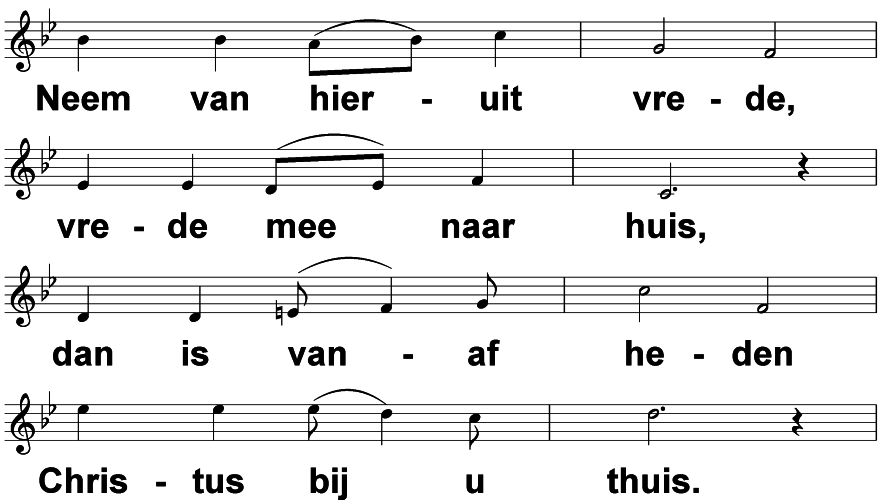 GA nu heen in vrede (EL 270) 	 t. Joh. de Heer; m. E. Elgar
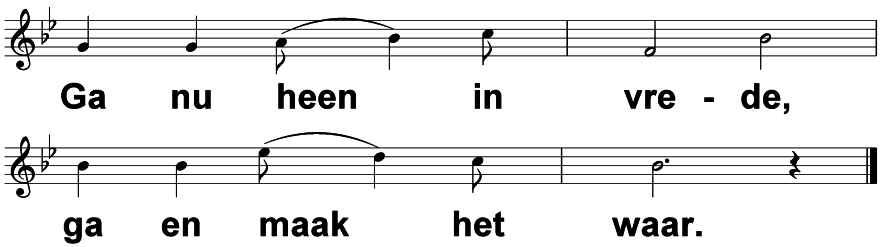 GA nu heen in vrede (EL 270) 	 t. Joh. de Heer; m. E. Elgar
Zegen
Fijne zondag!